Wedding Photo Booth Orange County CA
https://sites.google.com/view/wedding-photo-booth-oc/home
[Speaker Notes: https://sites.google.com/view/wedding-photo-booth-oc/home
https://drive.google.com/drive/folders/1ickxZMAM7PgXgvwOMNhtVs2lGE5zSN8o?usp=sharing
https://drive.google.com/drive/folders/1gfoaO63yHUncSvSeoNa-xm9cOcnl8bgo?usp=sharing
https://drive.google.com/drive/folders/1ThsA6zO6fG9WvnOut3rp6AMOVFzYoDC7?usp=sharing
https://drive.google.com/drive/folders/1MDN1ZfDIAMsw3l27VeFEBwFsFpGTEEYX?usp=sharing
https://drive.google.com/drive/folders/1vYQ-zWsQ609-Q_Pb2J0AhG21YyiCX48Y?usp=sharing
https://drive.google.com/file/d/1K1rf3MQ21vTHf_0Un6BquXt6Az9a0Uu4/view?usp=sharing
https://drive.google.com/file/d/1ZeRxgnbKud1gZe9oskD9q_FsMwLg62rO/view?usp=sharing
https://drive.google.com/file/d/13TkhbIU1vpmiiDGeoS6dt5cKWRVpY7dl/view?usp=sharing
https://drive.google.com/file/d/134EJdjDWBlYjzEFw9obQe54nMX6BbyEp/view?usp=sharing
https://drive.google.com/file/d/1eGEXNZ4u7PdTMdGECFVmX2X9gZxZa9Up/view?usp=sharing
https://drive.google.com/file/d/16BEibt6QjkemAXMWF_fmpFbw-LDzqX64/view?usp=sharing
https://drive.google.com/file/d/1EtYmvBh2_CNr6zk9TE5Q8xJWsubvjMcA/view?usp=sharing
https://drive.google.com/file/d/1UarC56l85Ijd8rL9H3AOkTuQpOKM4Ziv/view?usp=sharing
https://drive.google.com/file/d/1BCauP5_NBu6wTFIYUMF3oiiv7NB76o59/view?usp=sharing
https://docs.google.com/spreadsheets/d/1aXr0OtohETRs4PthSDF-l6xkc7FBvLvTEzI1sObGAl8/edit?usp=sharing
https://docs.google.com/spreadsheet/pub?key=1aXr0OtohETRs4PthSDF-l6xkc7FBvLvTEzI1sObGAl8
https://docs.google.com/spreadsheets/d/1aXr0OtohETRs4PthSDF-l6xkc7FBvLvTEzI1sObGAl8/pubhtml
https://docs.google.com/spreadsheets/d/1aXr0OtohETRs4PthSDF-l6xkc7FBvLvTEzI1sObGAl8/pub
https://docs.google.com/spreadsheets/d/1aXr0OtohETRs4PthSDF-l6xkc7FBvLvTEzI1sObGAl8/view
https://docs.google.com/forms/d/1Hs6O0piiRtHBxbRek5fP30TXBgLqIHZvyRkVdyXh27M/edit?usp=sharing
https://docs.google.com/drawings/d/1nKLXQGUNUlufVHl7cmqApebzg4oJ7TQ_Hij9p3U1-Ek/edit?usp=sharing
https://drive.google.com/file/d/12UZ1IV1zZnfv-0dQIKfJ_b0l9ajqZ_AR/view?usp=drivesdk
https://sites.google.com/view/photoboothforrentorange/photo-booth-rental-dana-point
https://docs.google.com/document/d/1jTiBmbAT1RxCOCKP7-a8oXd_nhNZg8qhvAkqY_seHAY/edit?usp=sharing
https://docs.google.com/document/d/1jTiBmbAT1RxCOCKP7-a8oXd_nhNZg8qhvAkqY_seHAY/pub
https://docs.google.com/document/d/1jTiBmbAT1RxCOCKP7-a8oXd_nhNZg8qhvAkqY_seHAY/view
https://docs.google.com/presentation/d/19A7rP5Ce4TATsITIS217qifJZegbn6CV7ylDi90-2Hw/edit?usp=sharing
https://docs.google.com/presentation/d/19A7rP5Ce4TATsITIS217qifJZegbn6CV7ylDi90-2Hw/pub
https://docs.google.com/presentation/d/19A7rP5Ce4TATsITIS217qifJZegbn6CV7ylDi90-2Hw/view
https://docs.google.com/document/d/1_qxmO4kwpnyNlU0emAu0LH_u5Jz9sHCAI0f0AziKnb8/edit?usp=sharing
https://docs.google.com/document/d/1_qxmO4kwpnyNlU0emAu0LH_u5Jz9sHCAI0f0AziKnb8/pub
https://docs.google.com/document/d/1_qxmO4kwpnyNlU0emAu0LH_u5Jz9sHCAI0f0AziKnb8/view
https://docs.google.com/presentation/d/1YVQ36JQo18YtF8QRWMmLfFlzY6T-31gz9jNFcgqvGP8/edit?usp=sharing
https://docs.google.com/presentation/d/1YVQ36JQo18YtF8QRWMmLfFlzY6T-31gz9jNFcgqvGP8/pub
https://docs.google.com/presentation/d/1YVQ36JQo18YtF8QRWMmLfFlzY6T-31gz9jNFcgqvGP8/view
https://docs.google.com/document/d/1gHTuzEOtoyLZ39B3PuClr6GcafdDDcf2Z0UcgzfeiMA/edit?usp=sharing
https://docs.google.com/document/d/1gHTuzEOtoyLZ39B3PuClr6GcafdDDcf2Z0UcgzfeiMA/pub
https://docs.google.com/document/d/1gHTuzEOtoyLZ39B3PuClr6GcafdDDcf2Z0UcgzfeiMA/view
https://docs.google.com/presentation/d/1t5mI27RhtdFhb5nFKRStQVs45xazh_s_EdkI-Rv7i-c/edit?usp=sharing
https://docs.google.com/presentation/d/1t5mI27RhtdFhb5nFKRStQVs45xazh_s_EdkI-Rv7i-c/pub
https://docs.google.com/presentation/d/1t5mI27RhtdFhb5nFKRStQVs45xazh_s_EdkI-Rv7i-c/view
https://docs.google.com/document/d/171EwDbs-VkfxhKzIn6noLxW8TA3equBOe-PHc54PI_Y/edit?usp=sharing
https://docs.google.com/document/d/171EwDbs-VkfxhKzIn6noLxW8TA3equBOe-PHc54PI_Y/pub
https://docs.google.com/document/d/171EwDbs-VkfxhKzIn6noLxW8TA3equBOe-PHc54PI_Y/view
https://docs.google.com/presentation/d/1a-IClkAXNP77TtYYpTB7ha8Iit5mHZ3lhtvpN0OZSIE/edit?usp=sharing
https://docs.google.com/presentation/d/1a-IClkAXNP77TtYYpTB7ha8Iit5mHZ3lhtvpN0OZSIE/pub
https://docs.google.com/presentation/d/1a-IClkAXNP77TtYYpTB7ha8Iit5mHZ3lhtvpN0OZSIE/view
https://docs.google.com/document/d/1oyDmQDpbSZori_b1gRfCUZdRiSXjur032ZYWkpU5ytE/edit?usp=sharing
https://docs.google.com/document/d/1oyDmQDpbSZori_b1gRfCUZdRiSXjur032ZYWkpU5ytE/pub
https://docs.google.com/document/d/1oyDmQDpbSZori_b1gRfCUZdRiSXjur032ZYWkpU5ytE/view
https://docs.google.com/presentation/d/14HnQPiHYBpOn4Z5-Nm3-8D_Rq0jxKiVIjjlJ9Qvk4_E/edit?usp=sharing
https://docs.google.com/presentation/d/14HnQPiHYBpOn4Z5-Nm3-8D_Rq0jxKiVIjjlJ9Qvk4_E/pub
https://docs.google.com/presentation/d/14HnQPiHYBpOn4Z5-Nm3-8D_Rq0jxKiVIjjlJ9Qvk4_E/view]
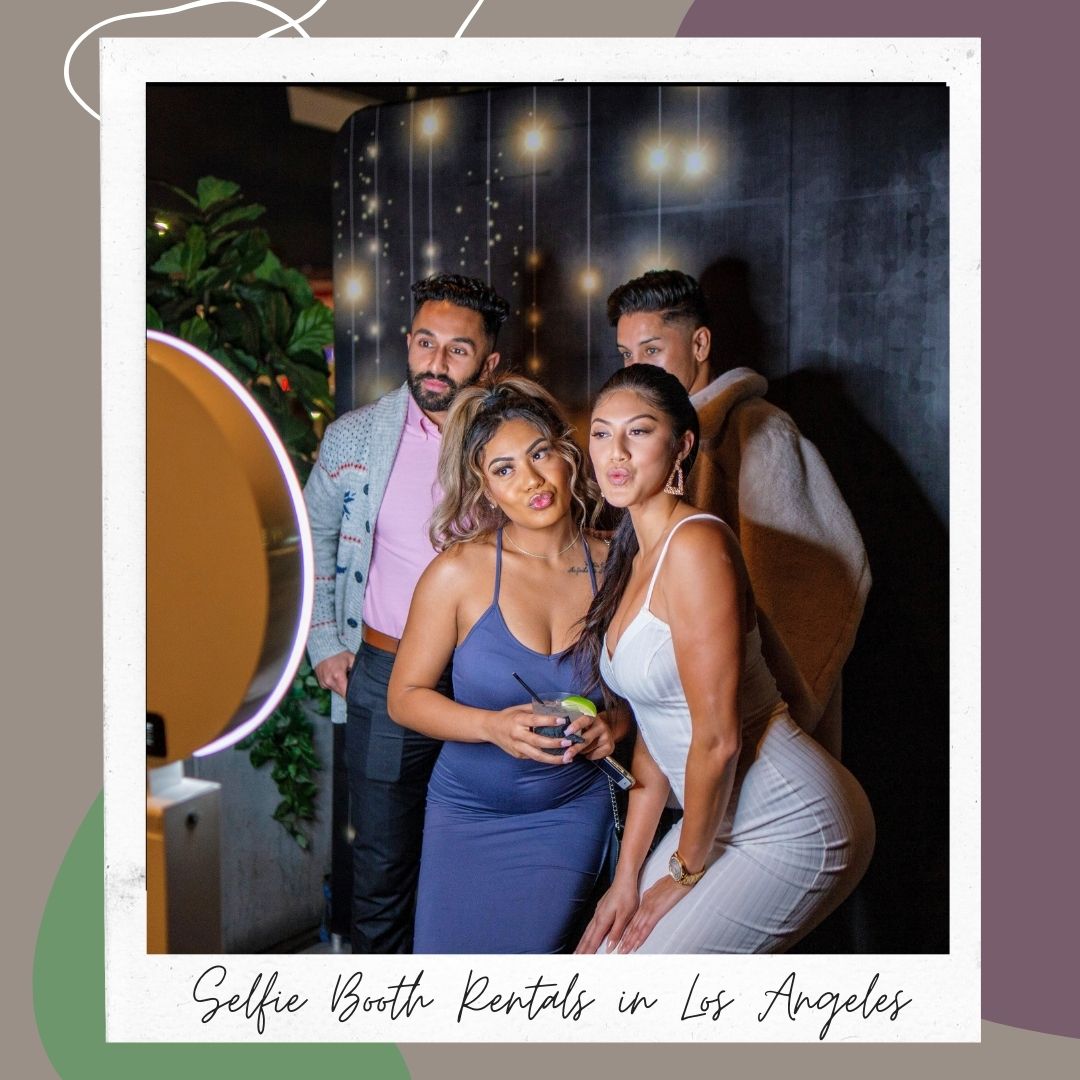 Wedding Photo Booth Orange County CA
We crave connection and community with the world around us as a society. Cameras, phones, headsets, watches, tablets, computers, and tech are all around us. Share what we do, how we look, what we wear, where we are, how many steps we took to get there, and how many calories we burned along the way. We are always in touch with our community via various social media platforms. Of course, we'd like to express our congratulations as well! For weddings, proms, parties, reunions, dances, and other special occasions! Hang out, be silly, be social, and get some printing done. To book your next event, please contact the Lucky Frog. Are you getting married? A family gathering? Christmas party at work? Open house for graduation? or perhaps a dance party? Read on if you answered yes to any of these questions. Streamer wallpapers have been around for a while, but they are making a comeback now that everyone is in party mode. The "bold is beautiful'' adage fits perfectly with the streamer backgrounds we designed in-house. To finish the look, We added a Greatest Year Ever neon sign and a balloon garland for texture and to frame the scene. At The Lucky Frog Booth, we take personalization and customization extremely seriously. We take pride in providing a completely customized service in which your photo booth print designs blend in with your wedding or event stationery. It adds to the overall atmosphere of the day or event and illustrates that everything was carefully planned and not left to chance. We collaborate with each client to develop a style that is unique to them. This means that each print design we create is unique. You can have a custom design created just for you. We understand that brides and grooms spend hours looking for the perfect wedding stationery. From wedding invites to table names, everything is taken care of. 
https://sites.google.com/view/wedding-photo-booth-oc/home
[Speaker Notes: 360 video booth for rent Villa Park,360 video booth for rent Laguna Woods	,360 video booth for rent Westminster,360 video booth for rent La Habra	,360 video booth for rent Yorba Linda,Wedding Photo Booth Orange County CA]
Contact Information
Party Snaps Photo Booth OC | 360 Photo Booth Rental Orange County
12911 Dungan Ln, Garden Grove, CA 92840
(562) 303-9926
[Speaker Notes: Party Snaps Photo Booth OC | 360 Photo Booth Rental Orange County12911 Dungan Ln, Garden Grove, CA 92840(562) 303-9926]
More info about us:
360 video booth for rent Villa Park
360 video booth for rent Laguna Woods	
360 video booth for rent Westminster
360 video booth for rent La Habra	
360 video booth for rent Yorba Linda
Wedding Photo Booth Orange County CA
[Speaker Notes: Party Snaps Photo Booth OC | 360 Photo Booth Rental Orange County12911 Dungan Ln, Garden Grove, CA 92840(562) 303-9926]
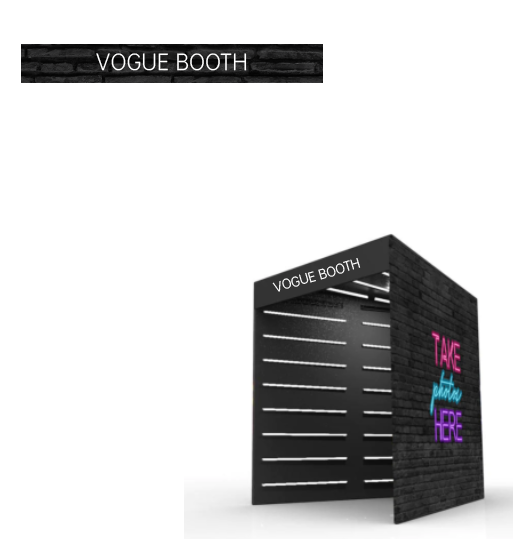 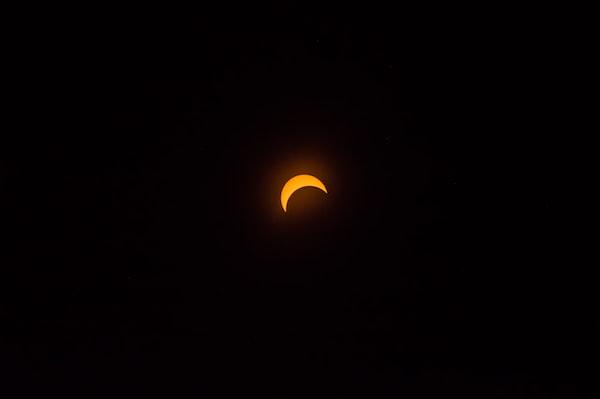 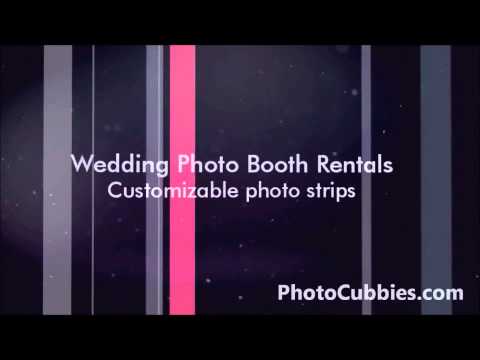 Links
List of recommended resources
[Speaker Notes: 360 video booth for rent Villa Park,360 video booth for rent Laguna Woods	,360 video booth for rent Westminster,360 video booth for rent La Habra	,360 video booth for rent Yorba Linda,Wedding Photo Booth Orange County CA]
Please visit :
target url
folder top
folder articles
folder photos
folder pdfs
folder slides
photo
photo
photo
photo
photo
photo
photo
photo
photo
spreadsheet
spreadsheet key
spreadsheet pubhtml
spreadsheet pub
spreadsheet view
form
drawing
image
image link
document
document pub
document view
presentation
presentation pub
presentation view
document
document pub
document view
presentation
presentation pub
presentation view
document
document pub
document view
presentation
presentation pub
presentation view
document
document pub
document view
presentation
presentation pub
presentation view
document
document pub
document view
presentation
presentation pub
presentation view
Videos
YouTube videos we recommend watching!
[Speaker Notes: 360 video booth for rent Villa Park,360 video booth for rent Laguna Woods	,360 video booth for rent Westminster,360 video booth for rent La Habra	,360 video booth for rent Yorba Linda,Wedding Photo Booth Orange County CA]
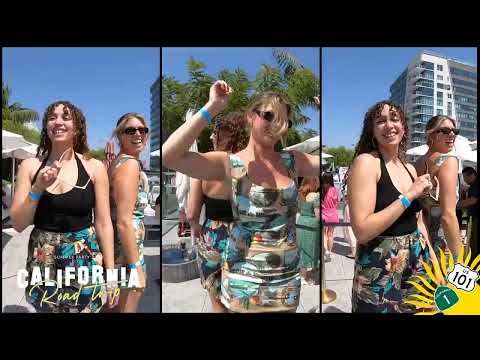 https://sites.google.com/view/wedding-photo-booth-oc/home
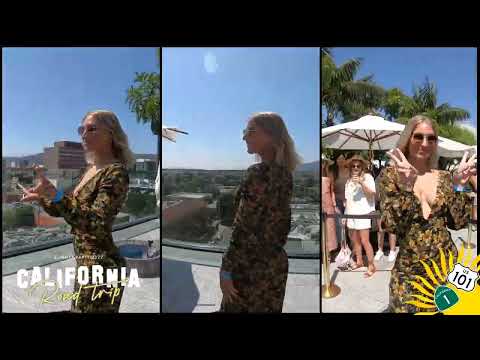 https://sites.google.com/view/wedding-photo-booth-oc/home
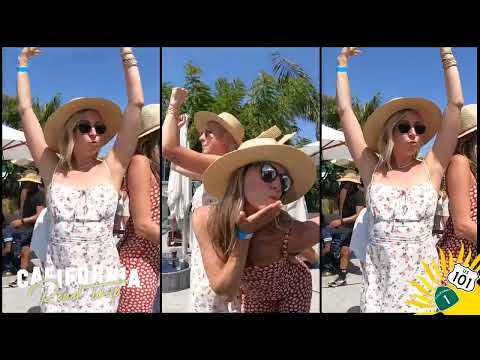 https://sites.google.com/view/wedding-photo-booth-oc/home
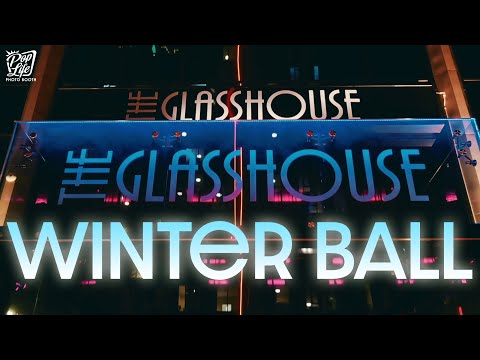 https://sites.google.com/view/wedding-photo-booth-oc/home
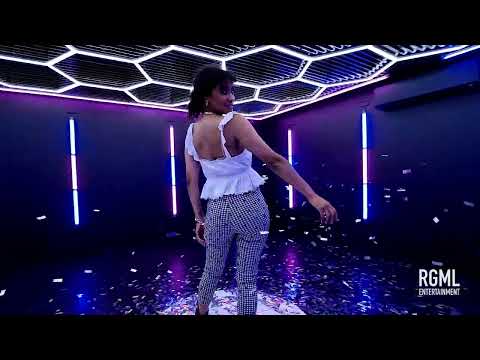 https://sites.google.com/view/wedding-photo-booth-oc/home
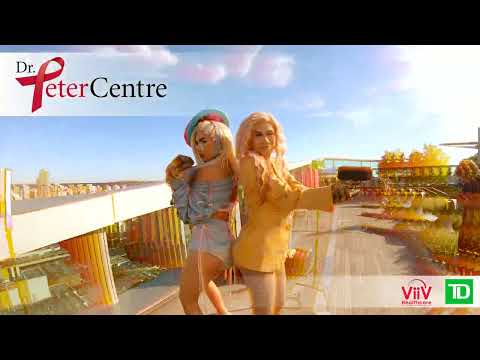 https://sites.google.com/view/wedding-photo-booth-oc/home
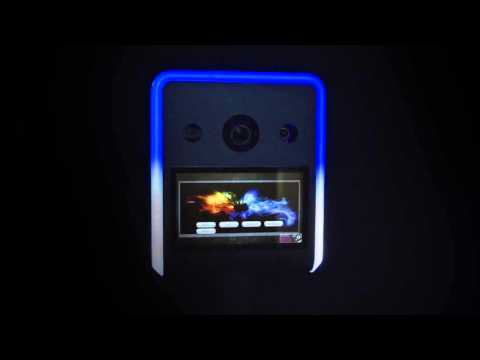 https://sites.google.com/view/wedding-photo-booth-oc/home
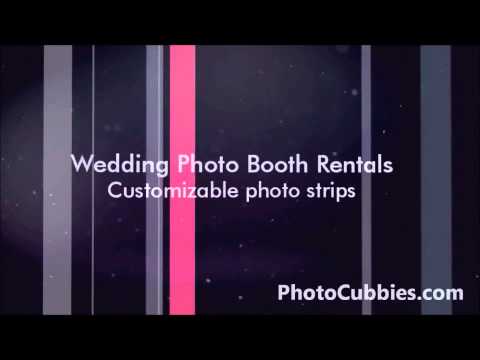 https://sites.google.com/view/wedding-photo-booth-oc/home
[Speaker Notes: https://sites.google.com/view/wedding-photo-booth-oc/home
https://drive.google.com/drive/folders/1ickxZMAM7PgXgvwOMNhtVs2lGE5zSN8o?usp=sharing
https://drive.google.com/drive/folders/1gfoaO63yHUncSvSeoNa-xm9cOcnl8bgo?usp=sharing
https://drive.google.com/drive/folders/1ThsA6zO6fG9WvnOut3rp6AMOVFzYoDC7?usp=sharing
https://drive.google.com/drive/folders/1MDN1ZfDIAMsw3l27VeFEBwFsFpGTEEYX?usp=sharing
https://drive.google.com/drive/folders/1vYQ-zWsQ609-Q_Pb2J0AhG21YyiCX48Y?usp=sharing
https://drive.google.com/file/d/1K1rf3MQ21vTHf_0Un6BquXt6Az9a0Uu4/view?usp=sharing
https://drive.google.com/file/d/1ZeRxgnbKud1gZe9oskD9q_FsMwLg62rO/view?usp=sharing
https://drive.google.com/file/d/13TkhbIU1vpmiiDGeoS6dt5cKWRVpY7dl/view?usp=sharing
https://drive.google.com/file/d/134EJdjDWBlYjzEFw9obQe54nMX6BbyEp/view?usp=sharing
https://drive.google.com/file/d/1eGEXNZ4u7PdTMdGECFVmX2X9gZxZa9Up/view?usp=sharing
https://drive.google.com/file/d/16BEibt6QjkemAXMWF_fmpFbw-LDzqX64/view?usp=sharing
https://drive.google.com/file/d/1EtYmvBh2_CNr6zk9TE5Q8xJWsubvjMcA/view?usp=sharing
https://drive.google.com/file/d/1UarC56l85Ijd8rL9H3AOkTuQpOKM4Ziv/view?usp=sharing
https://drive.google.com/file/d/1BCauP5_NBu6wTFIYUMF3oiiv7NB76o59/view?usp=sharing
https://docs.google.com/spreadsheets/d/1aXr0OtohETRs4PthSDF-l6xkc7FBvLvTEzI1sObGAl8/edit?usp=sharing
https://docs.google.com/spreadsheet/pub?key=1aXr0OtohETRs4PthSDF-l6xkc7FBvLvTEzI1sObGAl8
https://docs.google.com/spreadsheets/d/1aXr0OtohETRs4PthSDF-l6xkc7FBvLvTEzI1sObGAl8/pubhtml
https://docs.google.com/spreadsheets/d/1aXr0OtohETRs4PthSDF-l6xkc7FBvLvTEzI1sObGAl8/pub
https://docs.google.com/spreadsheets/d/1aXr0OtohETRs4PthSDF-l6xkc7FBvLvTEzI1sObGAl8/view
https://docs.google.com/forms/d/1Hs6O0piiRtHBxbRek5fP30TXBgLqIHZvyRkVdyXh27M/edit?usp=sharing
https://docs.google.com/drawings/d/1nKLXQGUNUlufVHl7cmqApebzg4oJ7TQ_Hij9p3U1-Ek/edit?usp=sharing
https://drive.google.com/file/d/12UZ1IV1zZnfv-0dQIKfJ_b0l9ajqZ_AR/view?usp=drivesdk
https://sites.google.com/view/photoboothforrentorange/photo-booth-rental-dana-point
https://docs.google.com/document/d/1jTiBmbAT1RxCOCKP7-a8oXd_nhNZg8qhvAkqY_seHAY/edit?usp=sharing
https://docs.google.com/document/d/1jTiBmbAT1RxCOCKP7-a8oXd_nhNZg8qhvAkqY_seHAY/pub
https://docs.google.com/document/d/1jTiBmbAT1RxCOCKP7-a8oXd_nhNZg8qhvAkqY_seHAY/view
https://docs.google.com/presentation/d/19A7rP5Ce4TATsITIS217qifJZegbn6CV7ylDi90-2Hw/edit?usp=sharing
https://docs.google.com/presentation/d/19A7rP5Ce4TATsITIS217qifJZegbn6CV7ylDi90-2Hw/pub
https://docs.google.com/presentation/d/19A7rP5Ce4TATsITIS217qifJZegbn6CV7ylDi90-2Hw/view
https://docs.google.com/document/d/1_qxmO4kwpnyNlU0emAu0LH_u5Jz9sHCAI0f0AziKnb8/edit?usp=sharing
https://docs.google.com/document/d/1_qxmO4kwpnyNlU0emAu0LH_u5Jz9sHCAI0f0AziKnb8/pub
https://docs.google.com/document/d/1_qxmO4kwpnyNlU0emAu0LH_u5Jz9sHCAI0f0AziKnb8/view
https://docs.google.com/presentation/d/1YVQ36JQo18YtF8QRWMmLfFlzY6T-31gz9jNFcgqvGP8/edit?usp=sharing
https://docs.google.com/presentation/d/1YVQ36JQo18YtF8QRWMmLfFlzY6T-31gz9jNFcgqvGP8/pub
https://docs.google.com/presentation/d/1YVQ36JQo18YtF8QRWMmLfFlzY6T-31gz9jNFcgqvGP8/view
https://docs.google.com/document/d/1gHTuzEOtoyLZ39B3PuClr6GcafdDDcf2Z0UcgzfeiMA/edit?usp=sharing
https://docs.google.com/document/d/1gHTuzEOtoyLZ39B3PuClr6GcafdDDcf2Z0UcgzfeiMA/pub
https://docs.google.com/document/d/1gHTuzEOtoyLZ39B3PuClr6GcafdDDcf2Z0UcgzfeiMA/view
https://docs.google.com/presentation/d/1t5mI27RhtdFhb5nFKRStQVs45xazh_s_EdkI-Rv7i-c/edit?usp=sharing
https://docs.google.com/presentation/d/1t5mI27RhtdFhb5nFKRStQVs45xazh_s_EdkI-Rv7i-c/pub
https://docs.google.com/presentation/d/1t5mI27RhtdFhb5nFKRStQVs45xazh_s_EdkI-Rv7i-c/view
https://docs.google.com/document/d/171EwDbs-VkfxhKzIn6noLxW8TA3equBOe-PHc54PI_Y/edit?usp=sharing
https://docs.google.com/document/d/171EwDbs-VkfxhKzIn6noLxW8TA3equBOe-PHc54PI_Y/pub
https://docs.google.com/document/d/171EwDbs-VkfxhKzIn6noLxW8TA3equBOe-PHc54PI_Y/view
https://docs.google.com/presentation/d/1a-IClkAXNP77TtYYpTB7ha8Iit5mHZ3lhtvpN0OZSIE/edit?usp=sharing
https://docs.google.com/presentation/d/1a-IClkAXNP77TtYYpTB7ha8Iit5mHZ3lhtvpN0OZSIE/pub
https://docs.google.com/presentation/d/1a-IClkAXNP77TtYYpTB7ha8Iit5mHZ3lhtvpN0OZSIE/view
https://docs.google.com/document/d/1oyDmQDpbSZori_b1gRfCUZdRiSXjur032ZYWkpU5ytE/edit?usp=sharing
https://docs.google.com/document/d/1oyDmQDpbSZori_b1gRfCUZdRiSXjur032ZYWkpU5ytE/pub
https://docs.google.com/document/d/1oyDmQDpbSZori_b1gRfCUZdRiSXjur032ZYWkpU5ytE/view
https://docs.google.com/presentation/d/14HnQPiHYBpOn4Z5-Nm3-8D_Rq0jxKiVIjjlJ9Qvk4_E/edit?usp=sharing
https://docs.google.com/presentation/d/14HnQPiHYBpOn4Z5-Nm3-8D_Rq0jxKiVIjjlJ9Qvk4_E/pub
https://docs.google.com/presentation/d/14HnQPiHYBpOn4Z5-Nm3-8D_Rq0jxKiVIjjlJ9Qvk4_E/view]
Wedding Photo Booth Orange County CA
https://sites.google.com/view/wedding-photo-booth-oc/home
[Speaker Notes: 360 video booth for rent Villa Park,360 video booth for rent Laguna Woods	,360 video booth for rent Westminster,360 video booth for rent La Habra	,360 video booth for rent Yorba Linda,Wedding Photo Booth Orange County CA]